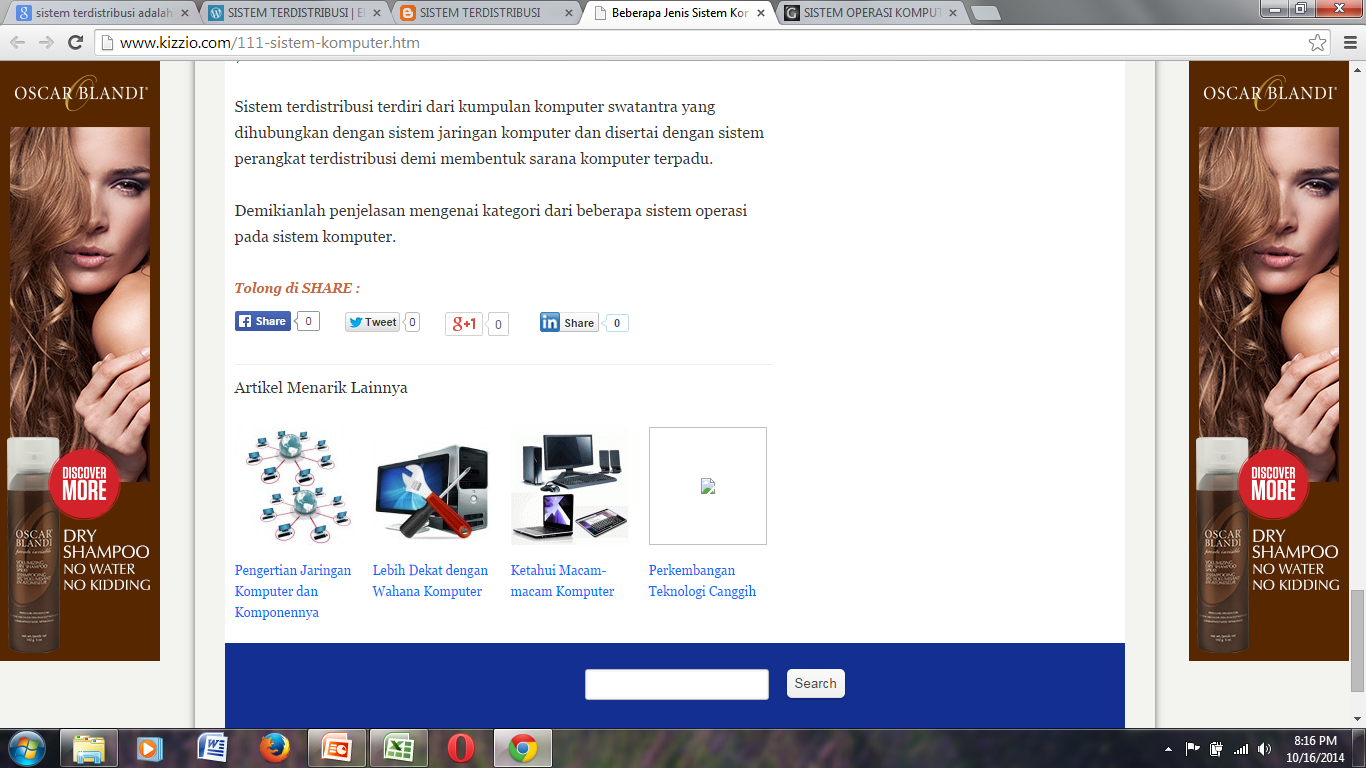 SISTEM KOMPUTER
SISTEM KOMPUTER
Sistem komputer adalah suatu komputer lengkap yang dapat bekerja atau berfungsi.
Sistem komputer mencangkup perangkat lunak dan perangkat tambahan atau peranti periferal yang dibutuhkan agar komputer dapat berfungsi.
Sistem ini terkadang disebut sebagai komputer saja dan setiap komputer membutuhkan suatu sistem operasi.
Dilihat dari jenis sistem operasi maka ada beberapa jenis sistem komputer.
Jenis-jenis sistem komputer
Single user dan single tasking
Multiuser
Multitasking
Server jaringan
Real time
Embedded sistem (sistem yang ditanam)
Sistem terdistribusi
Single user dan single tasking
Sistem operasi single user adalah Sistem operasi yang hanya menyediakan akses layanan terhadap sistem komputer kepada satu user saja pada satu waktu.  
Sedangkan single tasking adalah istilah untuk komputer yang hanya dapat mengerjakan satu tugas dalam satu waktu.
Contoh sistem komputer yang merupakan single user dan single tasking adalah palm OS dan DOS yang saat ini sudah jarang digunakan.
Multi user
Multi-user adalah istilah dalam sistem operasi yang memperbolehkan akses oleh beberapa pengguna dalam waktu bersamaan ke sistem operasi atau aplikasi tersebut.
Sistem multiuser menyediakan penambahan fasilitas yang mengijinkan berbagai pengguna untuk berbagi sumberdaya (resources sharing). 
Dimana untuk mengakses komputer biasanya dilakukan melalui jaringan, sehingga para user dapat mengakses komputer dari jarak jauh menggunakan terminal atau komputer lain.
[Speaker Notes: ketika Anda sedang mengetik, Anda juga
dapat mendengarkan musik pada waktu yang bersamaan tanpa harus
menghentikan pekerjaan Anda.
Bisa mengerjakan kegiatan lain dalam waktu bersamaan.]
Multitasking
Multitasking adalah mengerjakan tugas yang berbeda secara bersamaan dalam waktu nyata (real time) yang dilakukan dalam satu perangkat.
Istilah multi tasking ini berkaitan dengan beberapa program yang dapat berjalan secara bersamaan yang identik dengan multiprogramming.
Windows merupakan contoh sistem operasi multitasking.
Server jaringan
Server jaringan mirip seperti sistem multiuser . Server menyediakan layanan file, layanan print, layanan basis data untuk client. 
Server juga bisa menyediakan berbagai layanan eksekusi program untuk client, termasuk mendukung untuk start-up sistem client, terutama pada jaringan dengan client yang kecil.
Biasanya server dibekali dengan prosesor yang lebih unggul dan RAM yang besar, sistem operasinya pun khusus.
Sistem Waktu Nyata (Real-time system)
Sistem waktu nyata adalah sistem yang harus menghasilkan respon yang tepat dalam batas waktu yang telah ditentukan. Jika respon komputer melewati batas waktu tersebut, maka terjadi degradasi performansi atau kegagalan sistem.
Sistem waktu nyata adalah sistem dimana satu atau lebih proses harus bisa mengakses CPU secara cepat ketika diperlukan. 
Sistem waktu nyata dibutuhkan untuk aplikasi dimana satu atau lebih program untuk mengukur atau mengendalikan perangkat I/O dan merespon di dalam mengendalikan waktu spesifik (specific time).
[Speaker Notes: Sistem waktu nyata bisa digunakan untuk mengendalikan roket
pada penerbangan luar angkasa atau mengukur waktu data yang
sensitif, seperti pengukuran temperatur secara berkala pada reaktor
nuklir.]
Embedded System (sistem yang ditanam)
Embedded system adalah sebuah sistem komputer yang di-desain untuk melakukan suatu pekerjaan khusus. 
Embedded system biasanya merupakan bagian dari perangkat yang lebih besar yang didalamnya terdapat hardware dan peralatan mekanik. 
Tidak seperti sistem komputer yang dibangun di PC, embedded system relatif lebih cepat dalam runtime bahkan seringkali real time karena embedded system dibangun dengan bahasa pemrograman yang lebih dekat/dikenali oleh hardware.
Embedded System (sistem yang ditanam)
Contoh embedded system adalah sistem khusus yang dirancang untuk mengendalikan sebagian dari peralatan, seperti automobile.
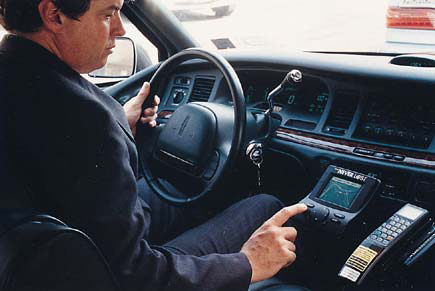 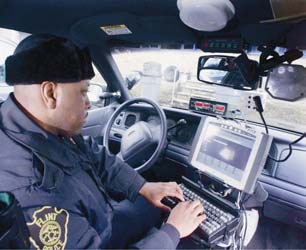 Sistem Terdistribusi (Distributed system)
Sistem Terdistribusi adalah Sekumpulan komputer otonom yang terhubung ke suatu jaringan, dimana bagi pengguna sistem terlihat sebagai satu komputer. 
Maksud komputer otonomi adalah walaupun komputer tidak terhubung ke jaringan, komputer tersebut tetap data berjalan. Dengan menjalankan sistem terdistribusi, komputer dapat melakukan Koordinasi Aktifitas dan Berbagi sumber daya : hardware, software dan data
Dengan definisi tersebut diatas maka internet sesungguhnya bukanlah suatu sistem terdistribusi, melainkan infrastruktur dimana sistem terdistribusi dapat diaplikasikan pada jaringan tersebut.
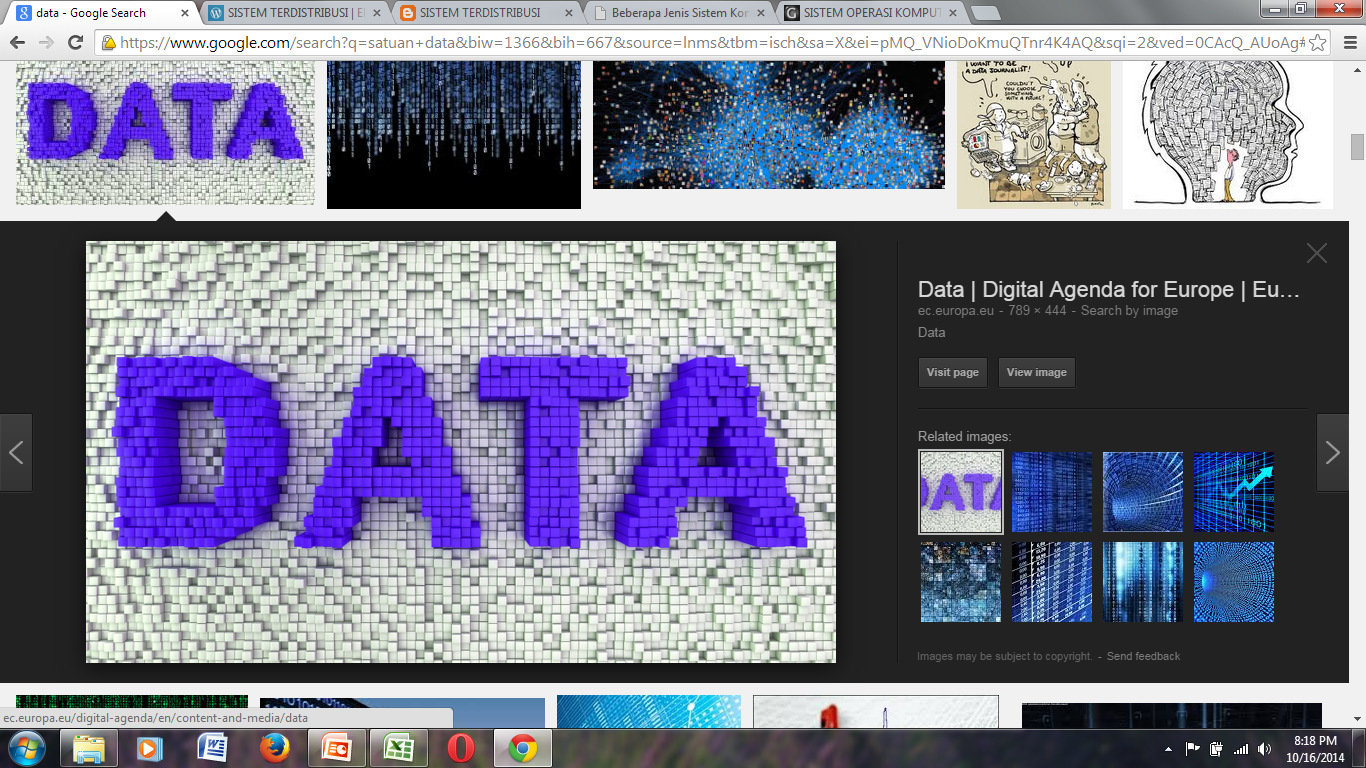 Satuan data
Satuan DATA
Sesuatu yang punya nama dan nilai (address & value), Jenis data-text (huruf/ angka)=> character-Symbol-Gambar-Suara-Gelombang elektromagnetik.
Satuan data dalam sistem komputer penting untuk ketahui. Harddisk, Flasdisk yang kita gunakan mempunyai kapasitas yang dinyatakan dalam byte, misalnya 120 Giga byte. 
Satuan data terkecil dalam sistem komputer adalah bit (binary digit) / angka biner. 
Di atas satuan bit terdapat byte, kilobyte, megabyte, gigabyte, terabyte dan petabyte.
Satuan data
Kita juga pernah mendengar istilah kilobit, megabit. 
Istilah ini biasanya dikaitkan dengan kecepatan transfer data, misalnya 100 mbps (megabit per second).
Satuan data
Byte Merupakan satuan yang digunakan untuk menyatakan sebuah karakter. Dimana satu karakter sama juga dengan 8 bit.
KilobyteKilobyte merupakan tingkatan di atas byte, dimana 1 kilobyte = 1024 byte. Satuan Kilobyte disingkat dengan KB.
Selanjutnya :
Contoh
2048 byte = ……………..Kb
2 Mb = …………………….byte
[Speaker Notes: 1 byte=8bit
1 Kilo Byte (kb)=1024 byte
1 Mega Byte (mb)=1024 Kilo Byte
1 Giga Byte (gb)=1024 Mega Byte
1 Tera Byte (tb)=1024 Giga Byte
1 Pico Byte (pb)=1024 Tera Byte
1 Nano Byte (nb)=1024 Pico Byte]
Jawab 1
2048 byte = ……………..Kb
1 kilo byte =1024 byte
jadi untuk mengubah dari byte ke kilo byte harus dilakukan pembagian
hasil
2048/1024 = 2 Kb
Jawab 2
2 Mb = …………………….byte
tentukan tinggkatan dari byte ke mega byte
Byte Kilo byte  Mega Byte (tingkatan  menurun dari atas kebawah maka dilakukan perkalian, per tingkatan dikalikan 1024
 Hasil
2 Mb = 2 x 1024= 2048 Kb
2048 Kb = 2048 x 1024= 2.097.152byte
Soal Latihan
6 gb = …………pb
0,3 kb = ……………...bit
20048 bit = ……….Mb
2  Pb =……………Mb
1024pb + 3000345  tb = ………... EB
3,2 kb + 2048 byte = …………….. Bit
1024 kb – 2400000 bit =…………byte
3,2 mb – 1024000 byte = ……….….. Kb